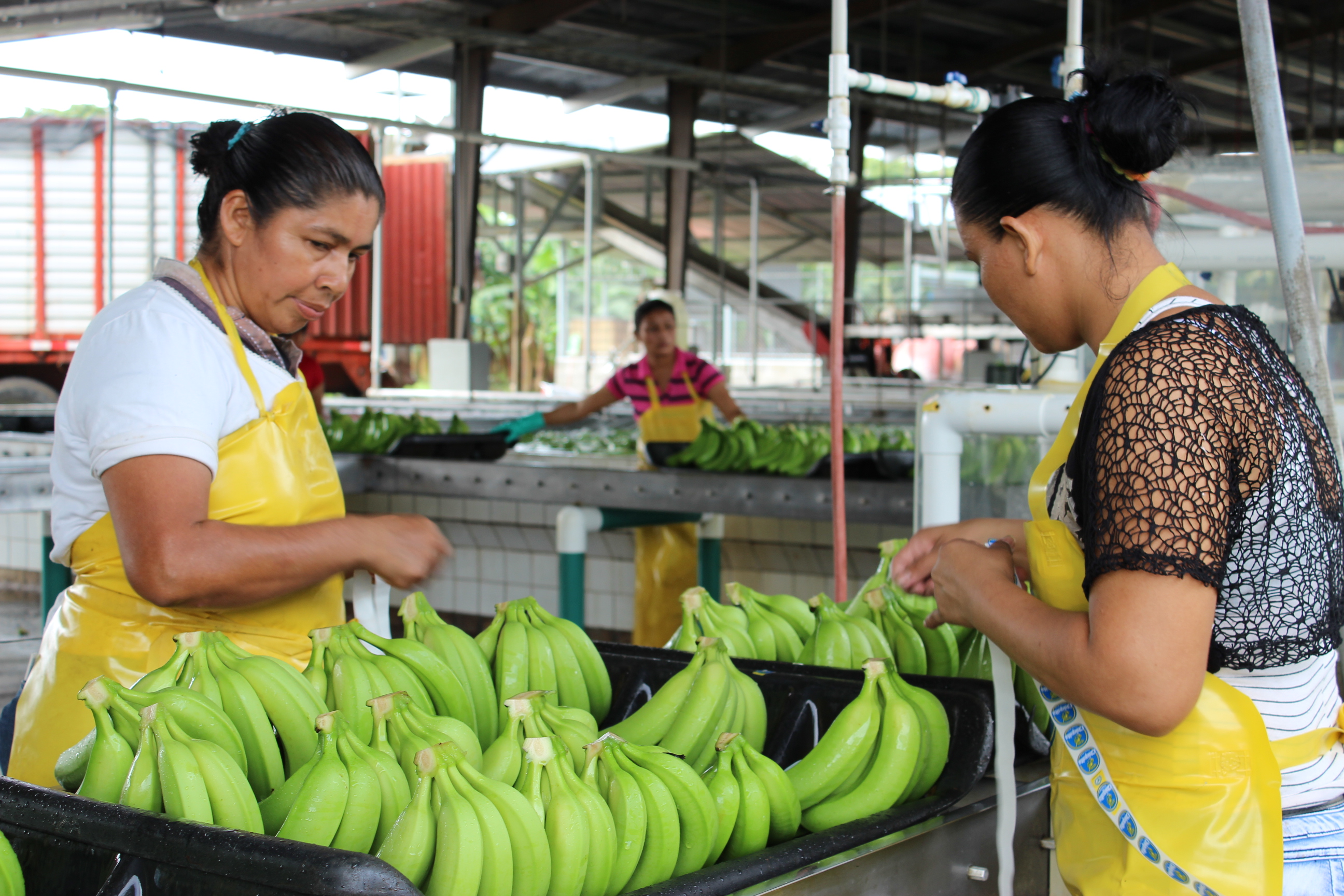 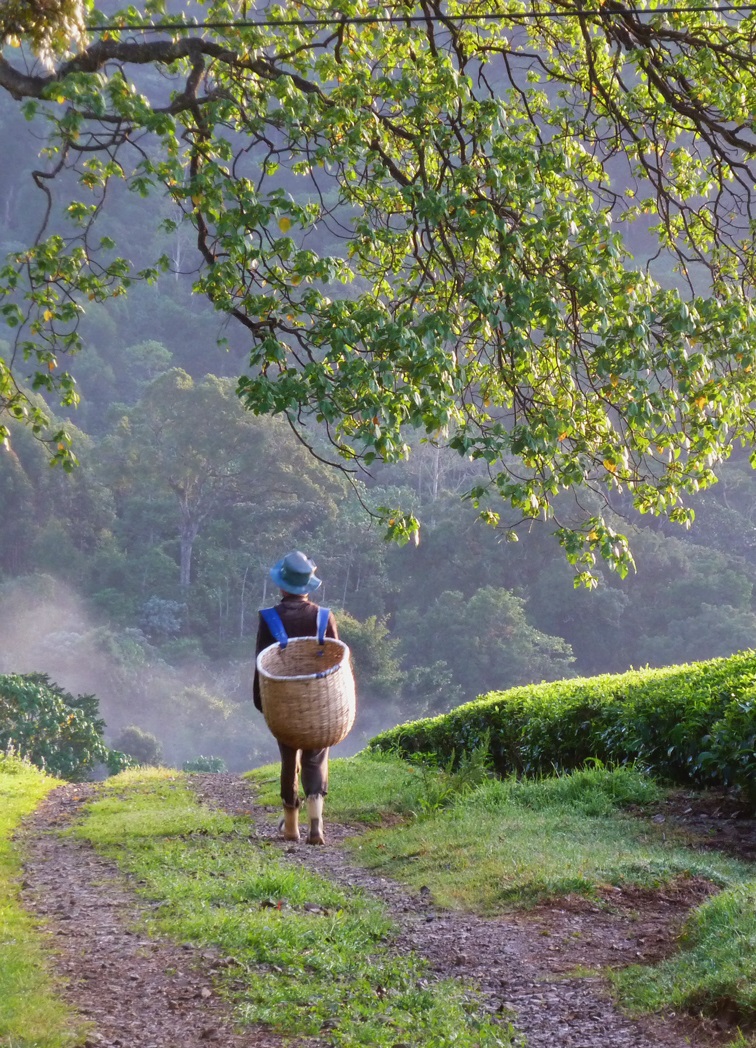 REGENERATIVE AGRICULTURE
Sucess stories and lessons learned
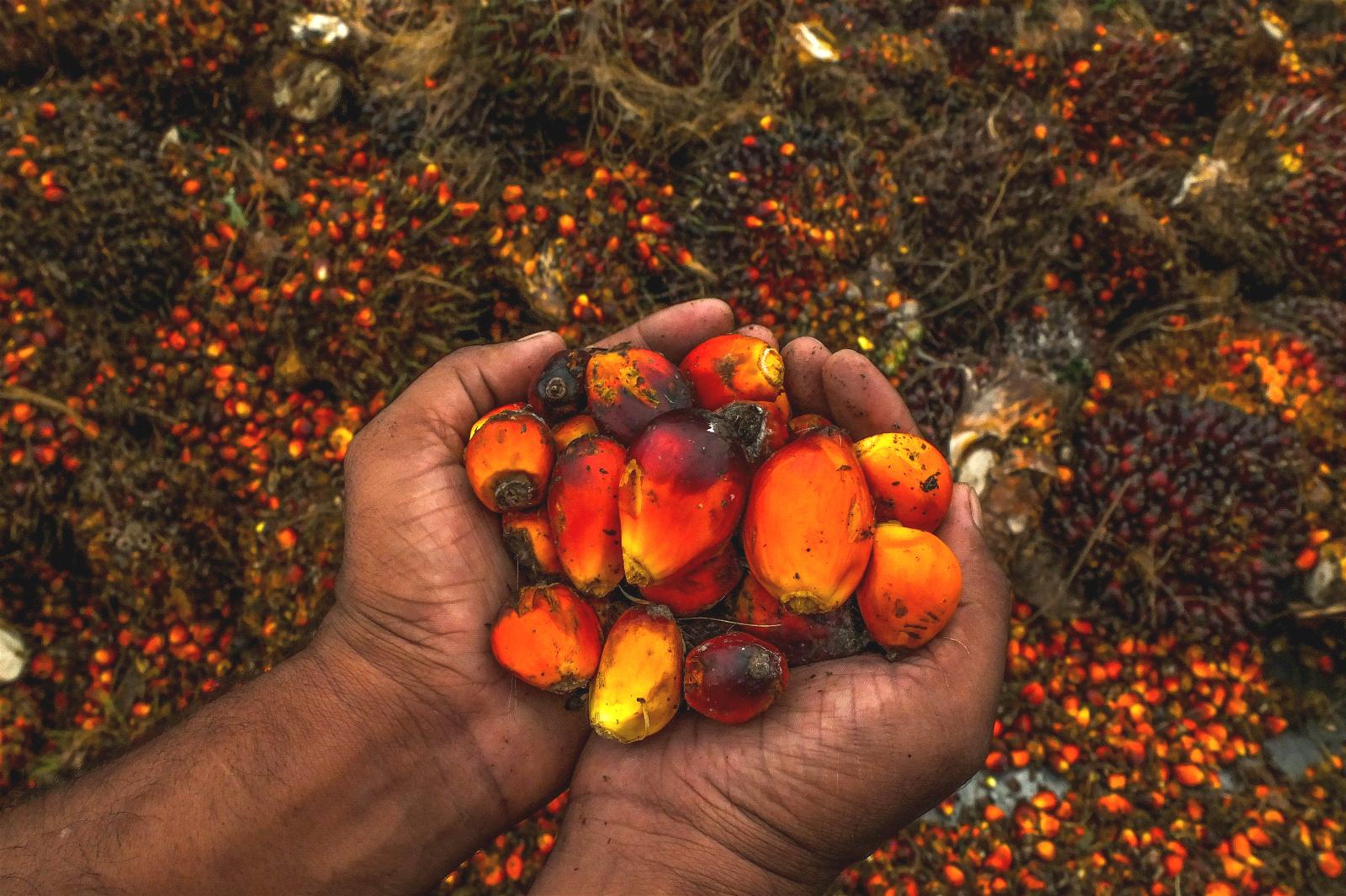 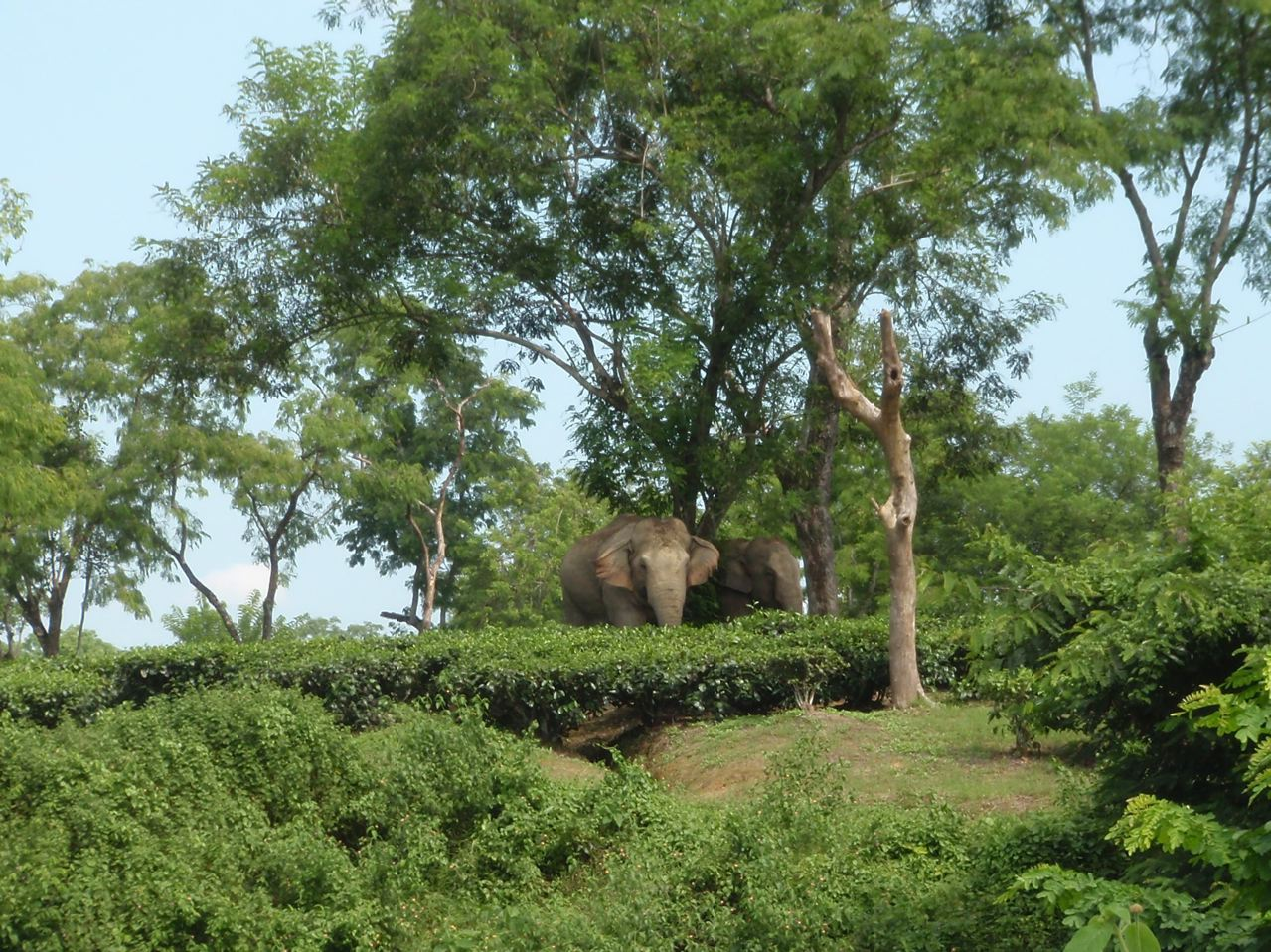 Meet our speakers
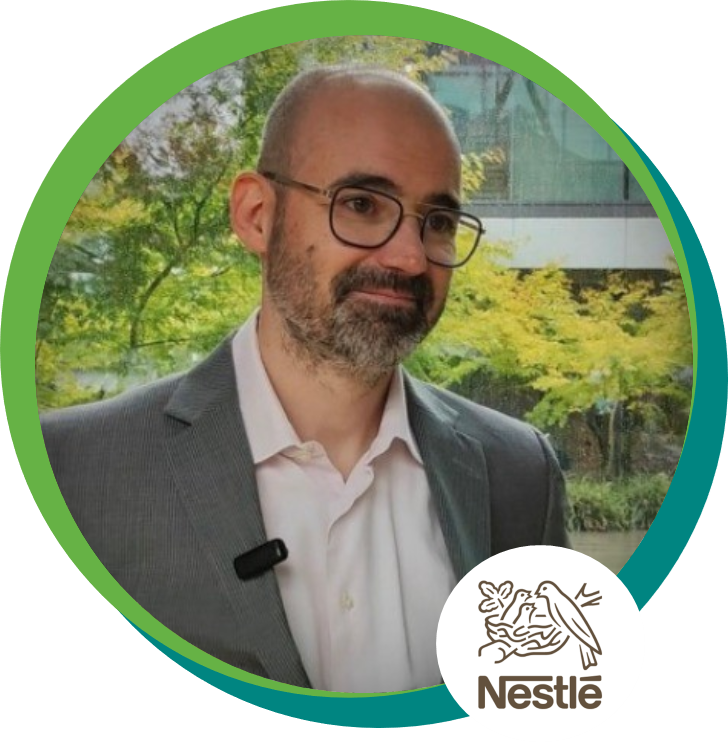 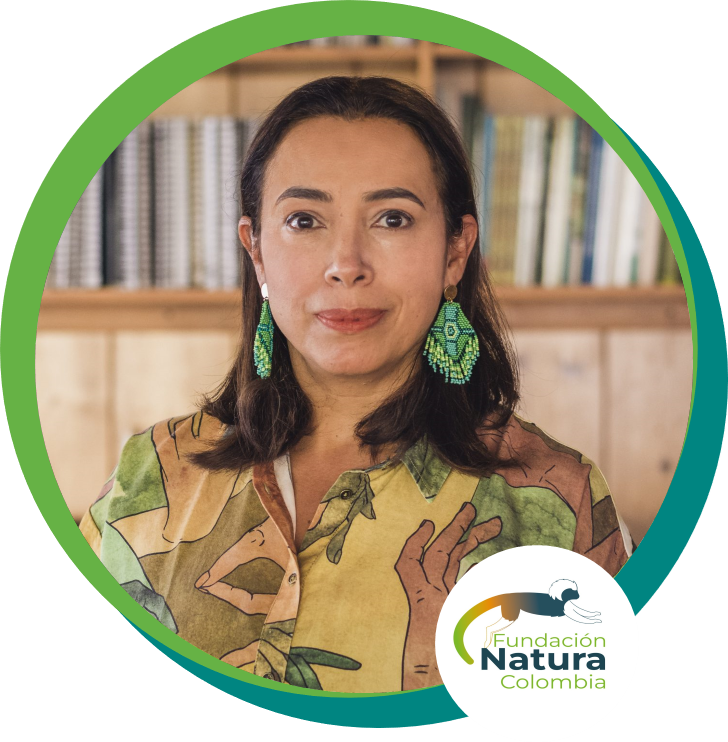 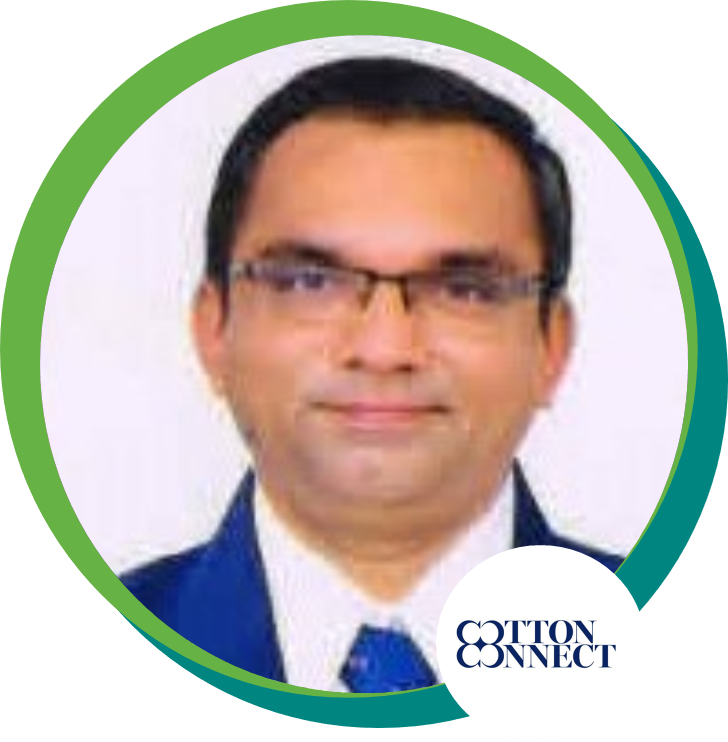 Alain Nguyen
Clara Solano
Hardeep Desai
Investors’ interest
Local partners create trust with our company’s suppliers
Action plans flexibility allowed for continuous mindset evolution
What has worked?
2) Climate action
1) Margins
Scope increased rapidly
REGEN AG
Climate Roadmap
Companies scope 3
Supporting farmers through RegenAg allowed us to introduce actions on human rights
Unintended benefit
Greater visibility on/of suppliers' achievements
Few internal resources
Your value proposition
Corporate Problems
Personal vision
More industry collaboration
Large supply chain
Expertise
Consumers switching for brands invested in this work
No influence on origins
Turnkey solutions for corporates
Local ressources
Regional coordination
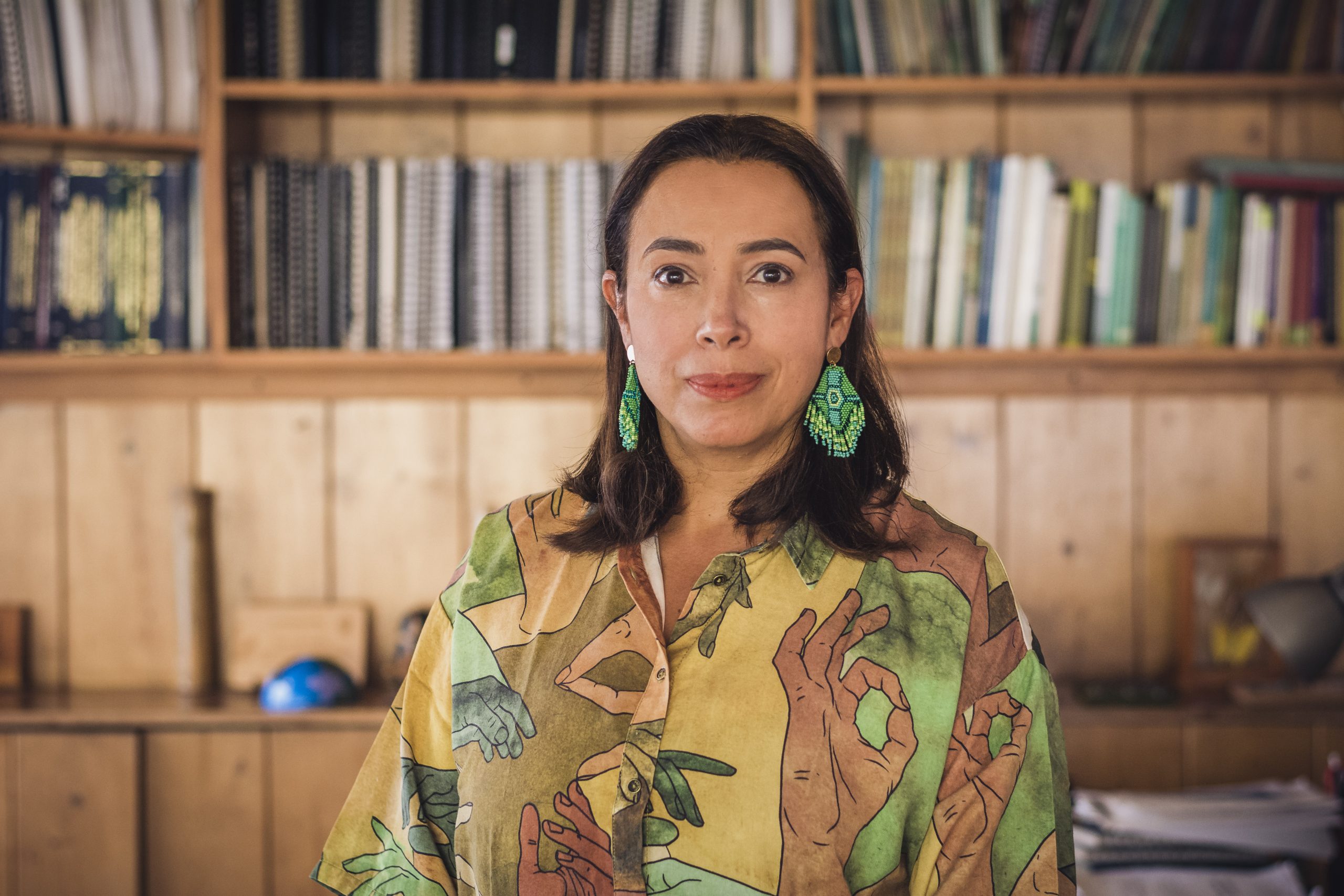 CLARA SOLANO
Colombia
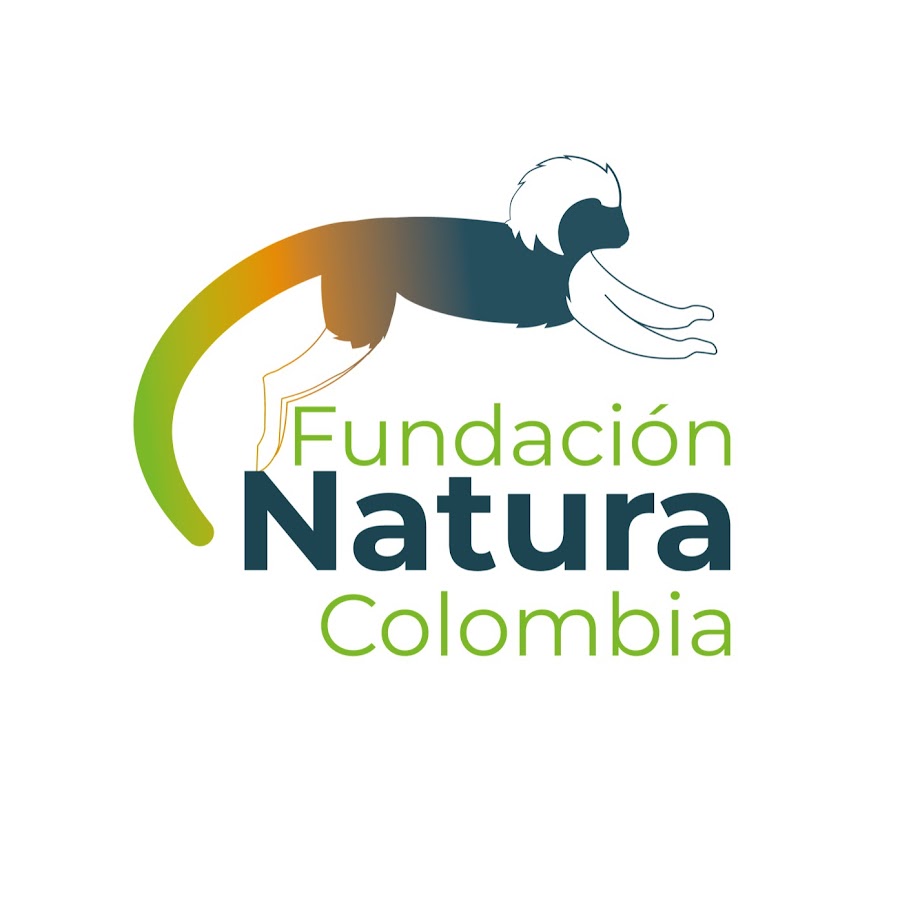 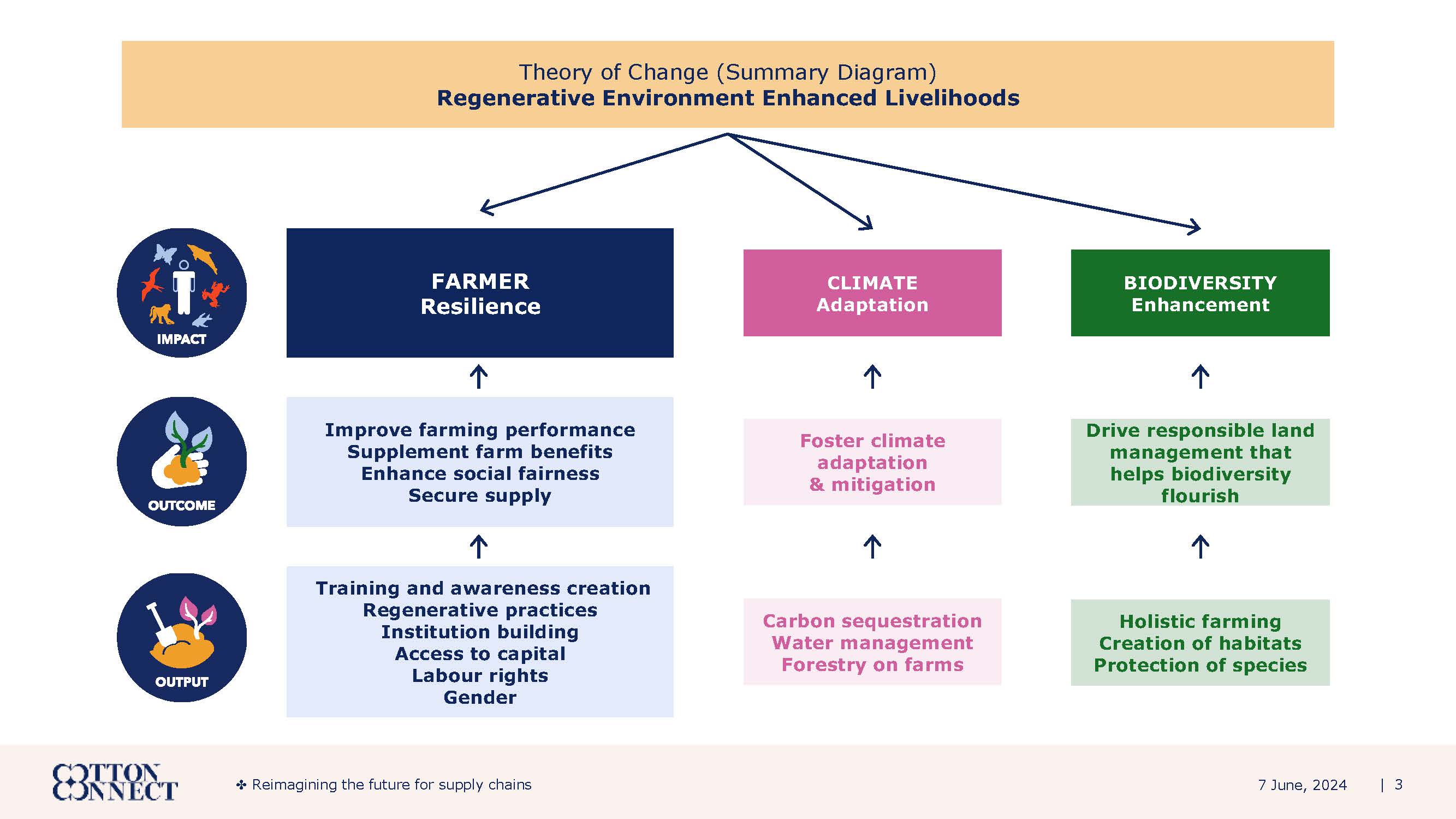 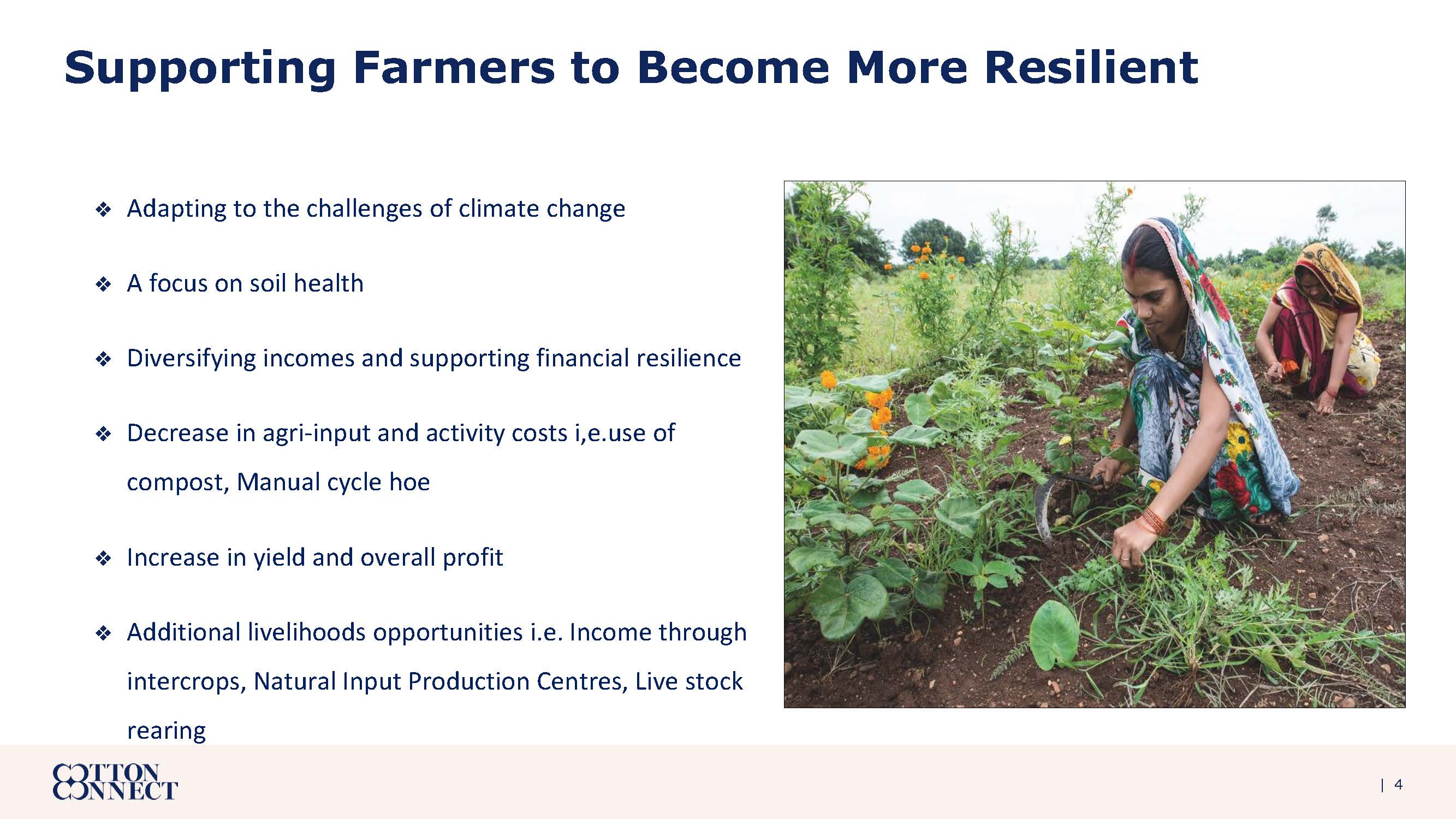 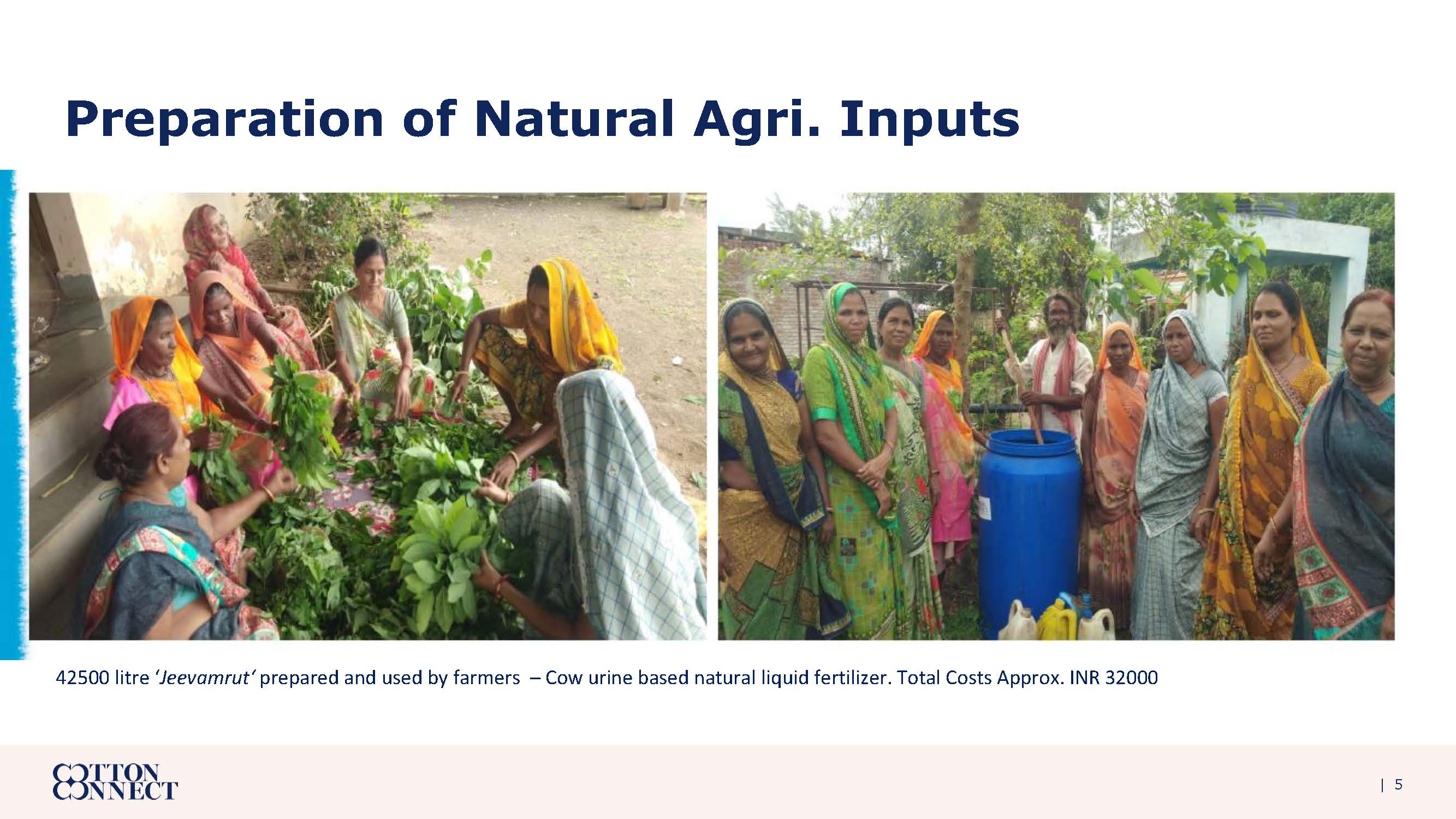 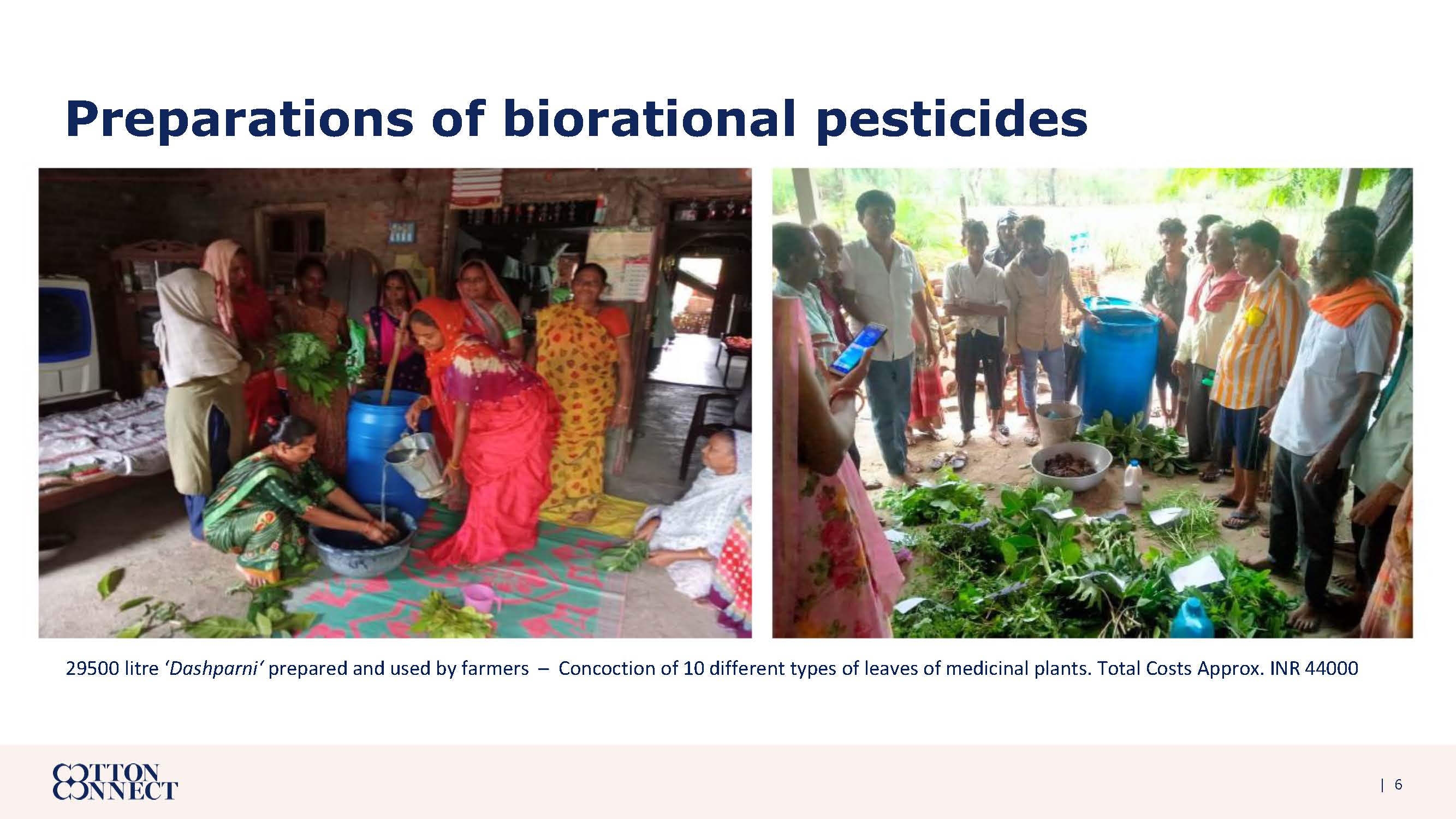 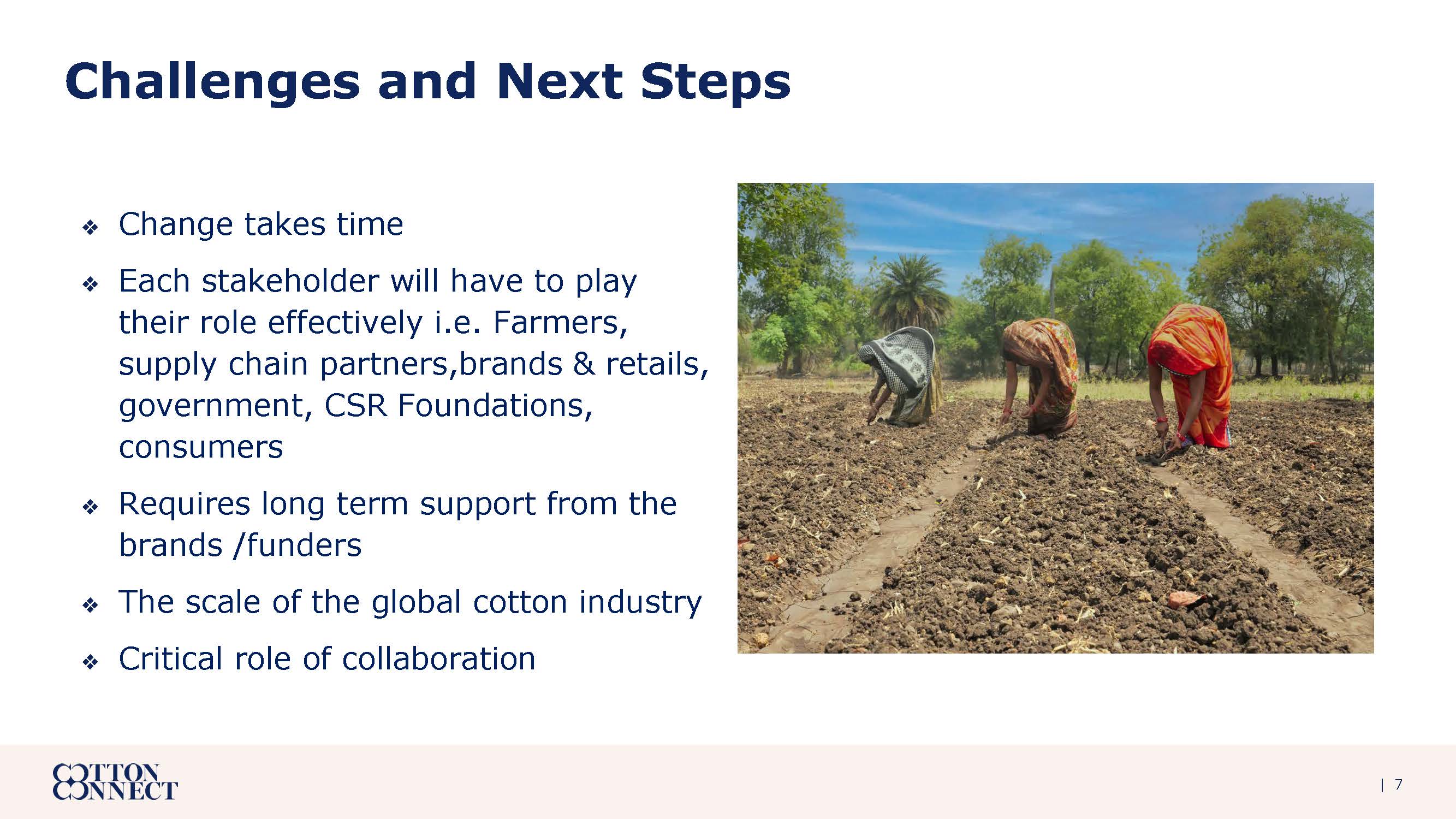 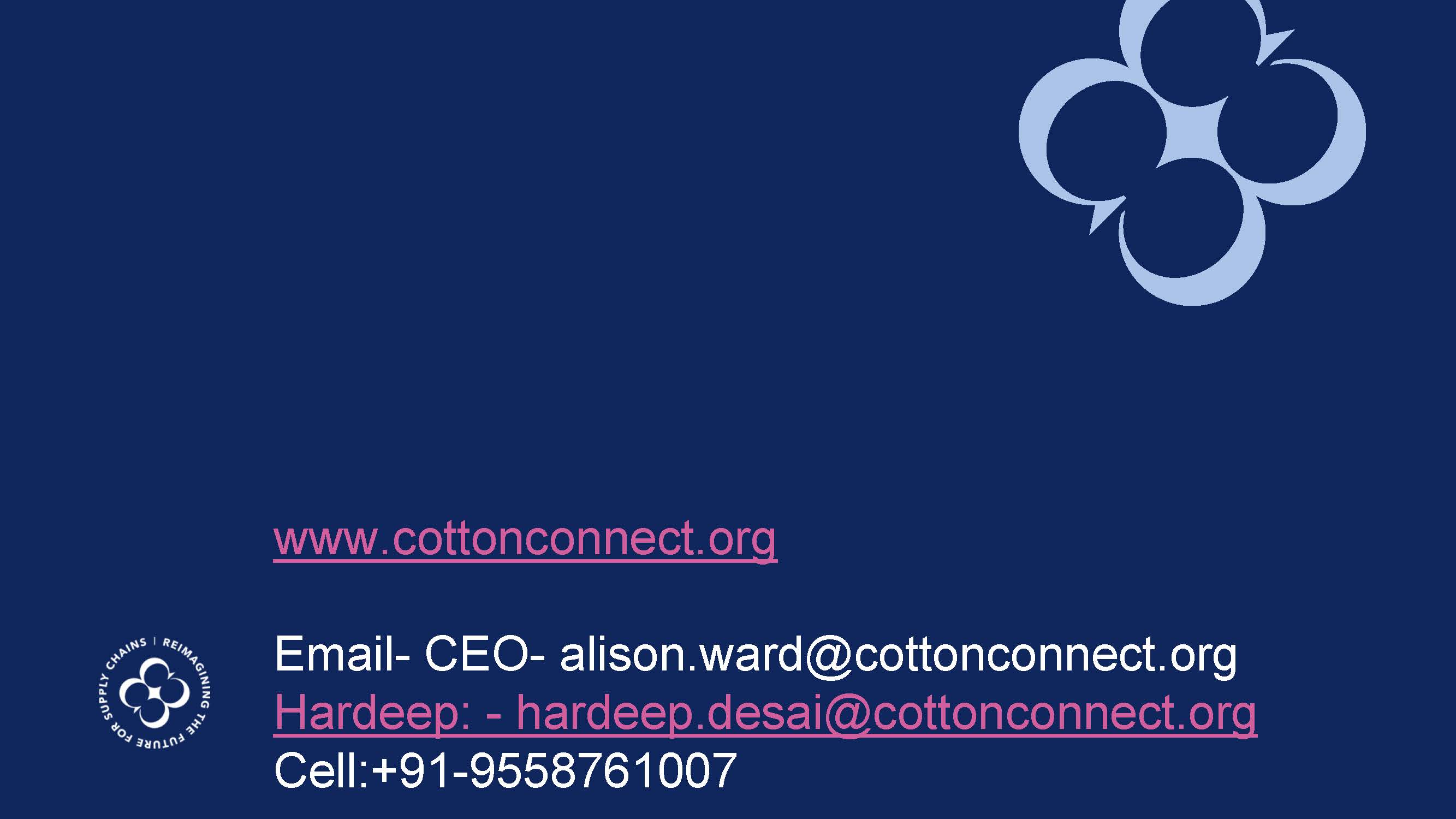